Mental Health
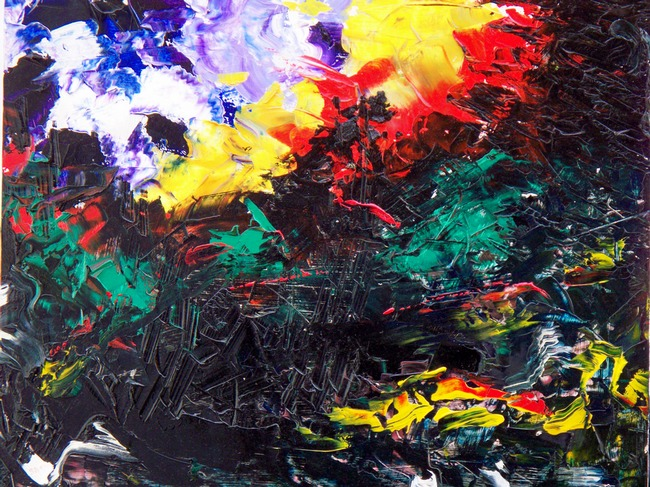 “Same world, different view”
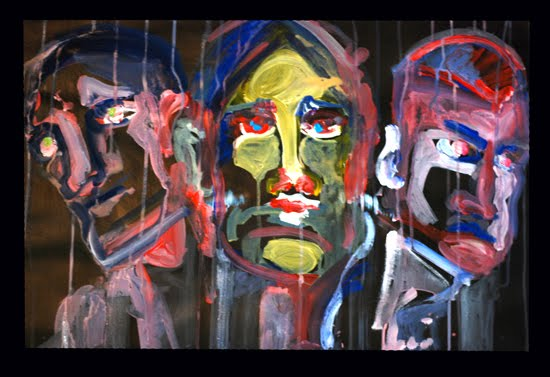 Characteristics of good mental health
Feels good about themselves

Feels comfortable with other people

Able to meet the demands of life 

Expresses emotions in healthy ways 

Is optimistic (positive)
Uses health skills
Stress management
Decision making 
Conflict resolution 
Uses “I messages”

Copes/adapts with change

Assertive

Active listener

Can be part of a team/group
[Speaker Notes: Share feelings with others]
Characteristics of poor mental health
Does NOT share feelings

Emotions control behaviors

Is pessimistic (negative)

Ignores/denies problems
 
Can not accept change

Lets stress control life
“You” messages (blame and escalate)

Aggressive and passive

Depressed

Runs from conflict

Close minded

Needs to “run” the group
What word to you see first?
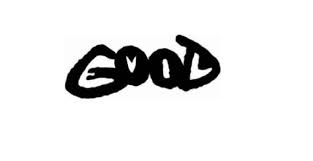 What is a mental illness?
Patterns of _______ or behavior, that cause a person significant _______ pain or prevents normal functioning.

Answers: thinking & emotional 

(Illness:  a disease or period of sickness affecting the body or mind.)
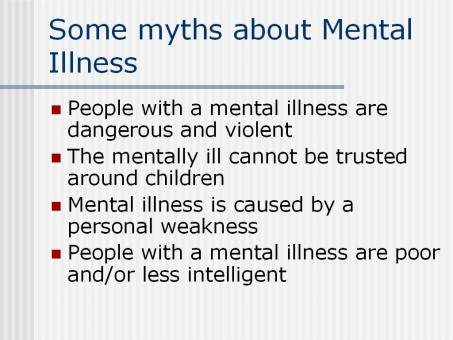 General Causes of Mental Ilnesses
Inherited traits

Negative life experiences (traumatic) 

Environmental exposures before birth
Viruses, toxins, alcohol or drugs 

Brain chemistry 
Hormonal imbalances
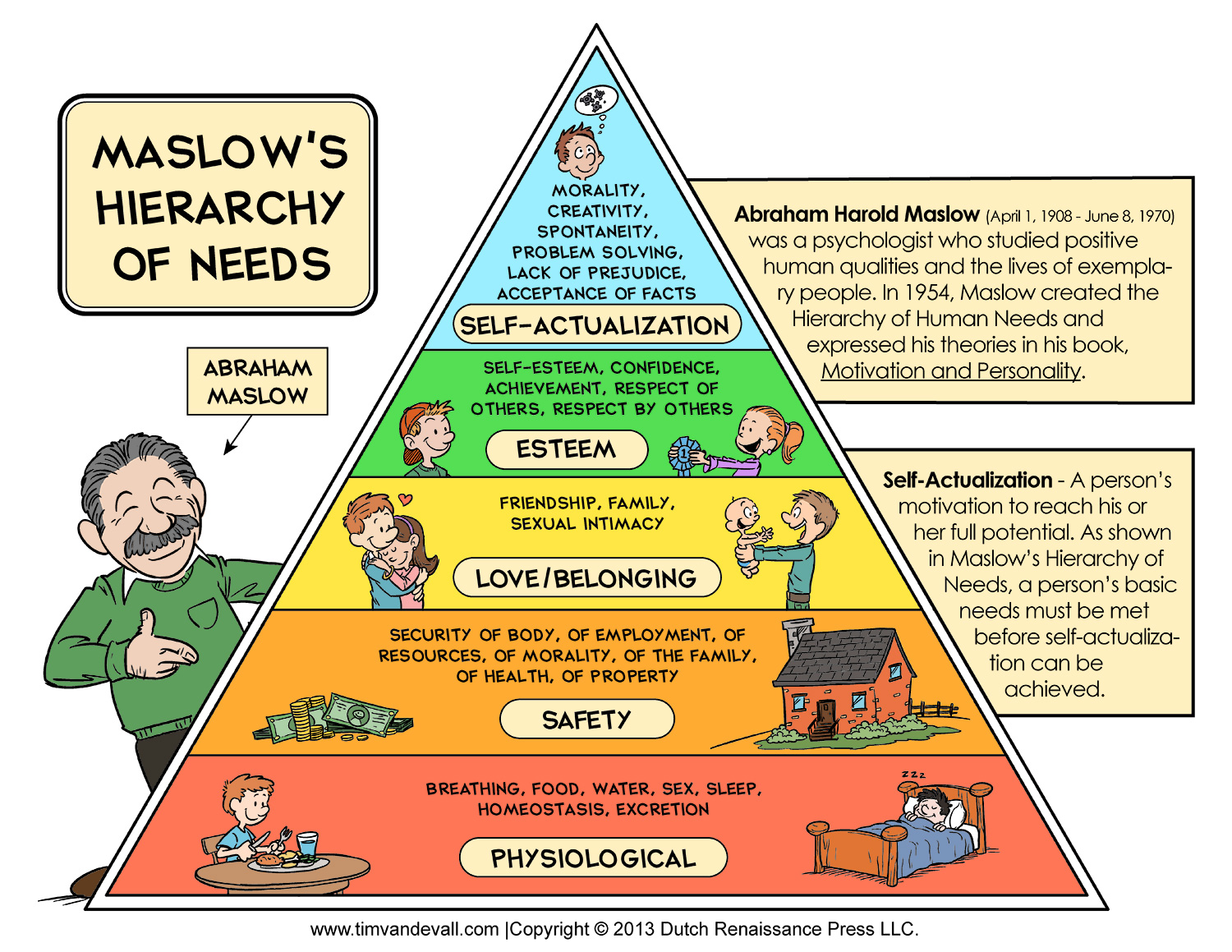 Mental Health QuizPlease reply saying: “true or false”
Mental illness is more common than diabetes.
Mental illness occurs in 1 out of every 4 families in the U.S.
Mental illnesses are treatable.
Being mentally impaired/challenged is very different from having a mental illness.
It takes medication, years of intense therapy, and counseling to treat a mental illness.
If you answered true to all: you’re a M.I. whiz!
There is a chemical imbalance in the brain of a person with a mental illness.
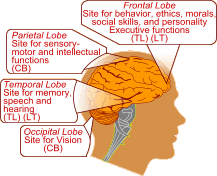 Optical Illusions
“Same picture, different view”
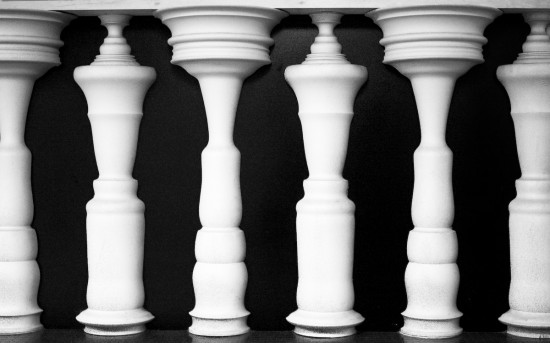 Which middle line is the longest?
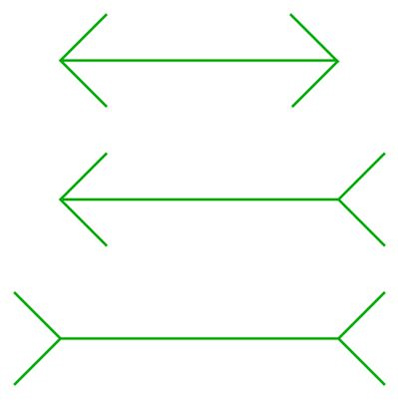 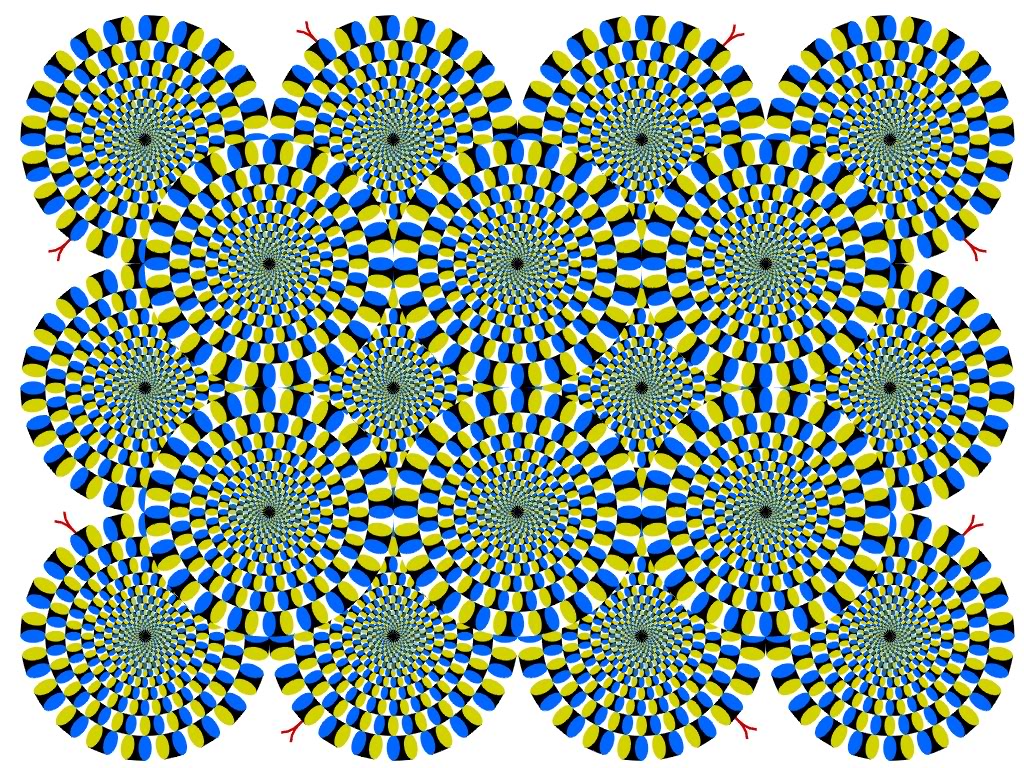 [Speaker Notes: Is it moving?]
Do you see a duck facing the left or a rabbit facing right?
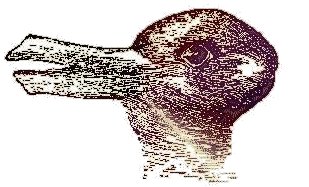 How many gray dots do you see?
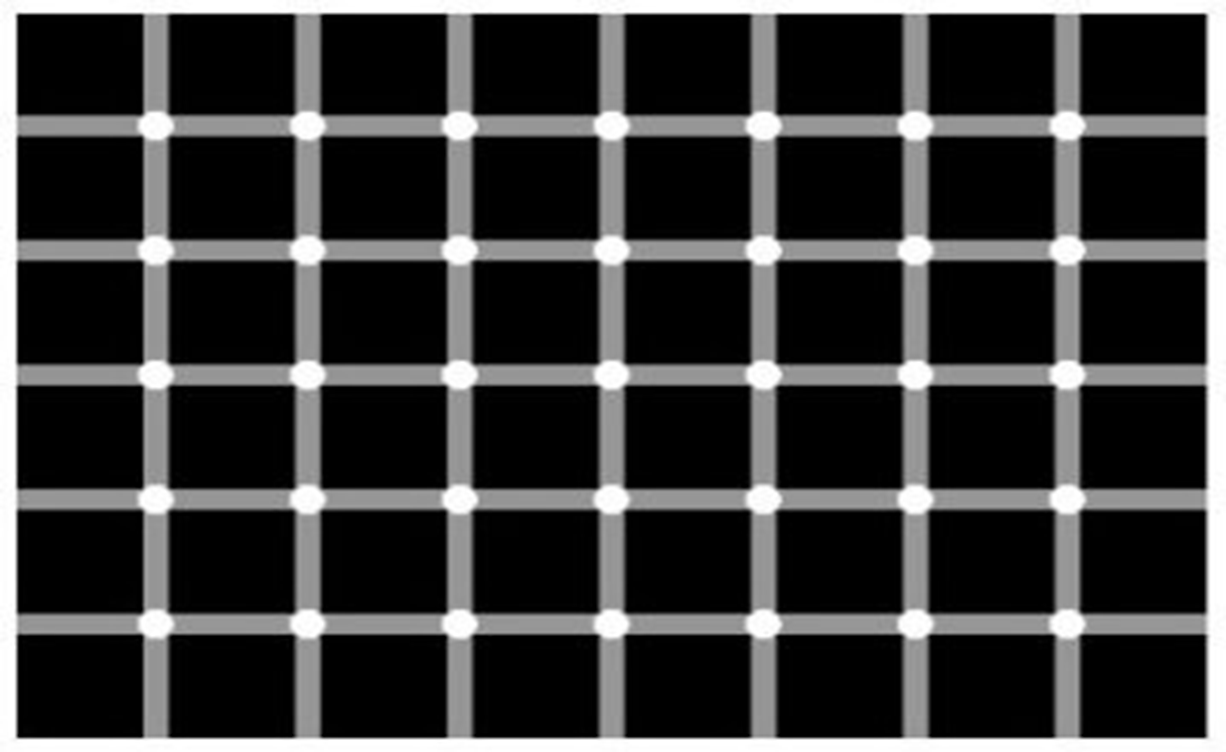 Say the color of each word
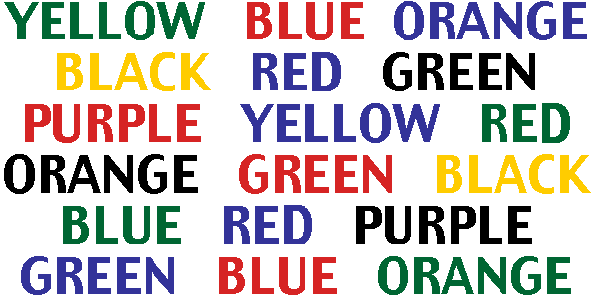 Are the horizontal lines straight or diagonal?
Do you see a face or a word?
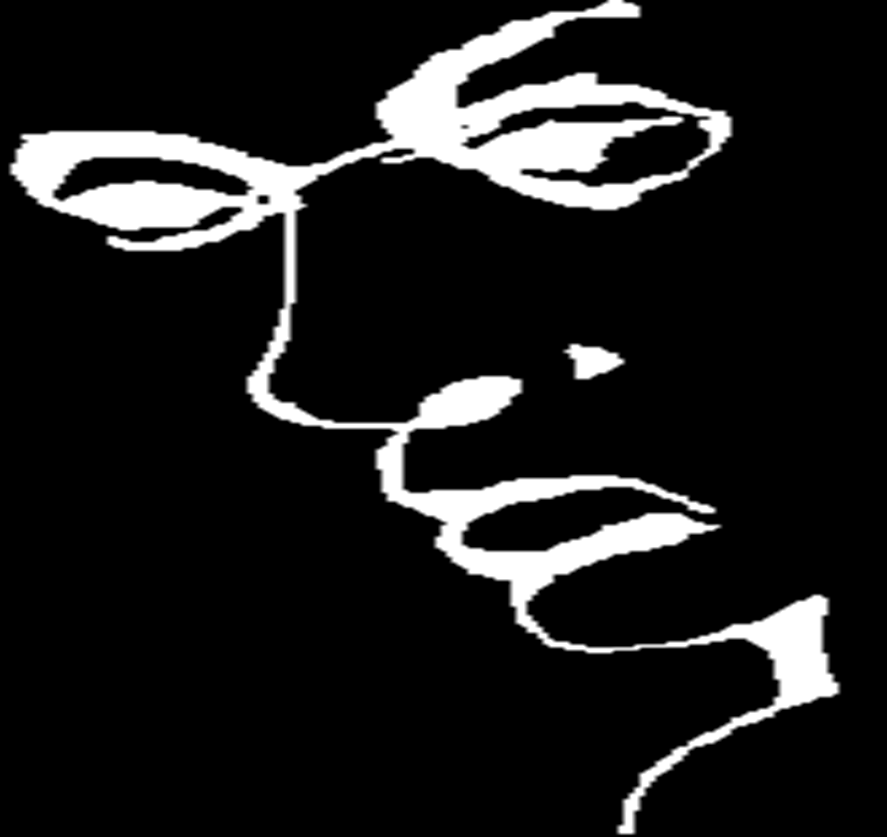 Stare at the middle dot and the stars eventually disappear!
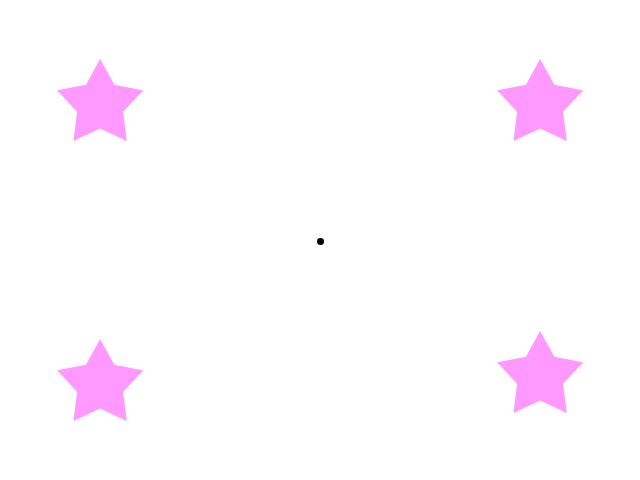 Relate how you felt if you could not figure out an optical illusion to a person with a mental Illness and/or disorder.http://viscog.beckman.uiuc.edu/flashmovies/15.php
#1: Obsessive/Compulsive Disorder  (OCD)
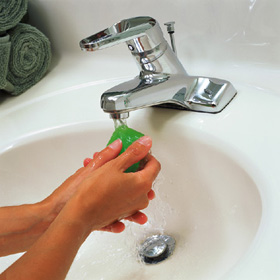 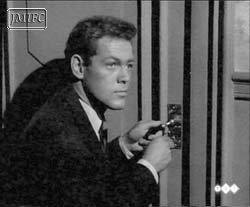 ●An uncontrollable need to perform repetitive acts;  compulsions are urgent, repeated rituals
●The person may not lead a normal life because compulsions become so repetitive.
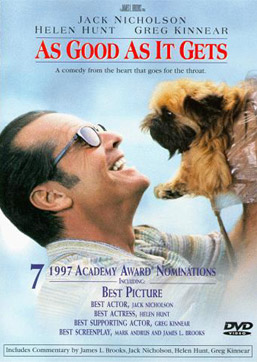 #2: Schizophrenia
A condition of losing touch with reality accompanied by reduced ability to function. AKA: Split Mind
	 	-loses ability to distinguish fantasy from reality
		-signs of tissue shrinkage in brain
		-Some individuals inherit a potential of  	 	 developing schizophrenia
		-Early psychological trauma : Violence, sexual      	  abuse, death, divorce, separation, or other 	  stressors of childhood
[Speaker Notes: Emotions may become blunted or very inappropriate. For example, if a person with schizophrenia is told his mother just died, he might smile or giggle or show now emotion at all. 
Delusions may include the idea that the person’s thoughts and actions are being controlled, that thoughts are being brodcasted so others can hear them or that thoughts have been inserted into the persons mind or that thoughts have been removed]
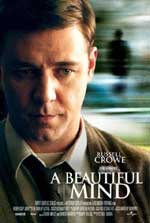 #3: Multiple Personality Disorder(Dissociative Identity Disorder)
Two or more separate identities or personality traits 
Ability to control individual’s behavior and thinking  
Create alters to distance themselves from pain and trauma
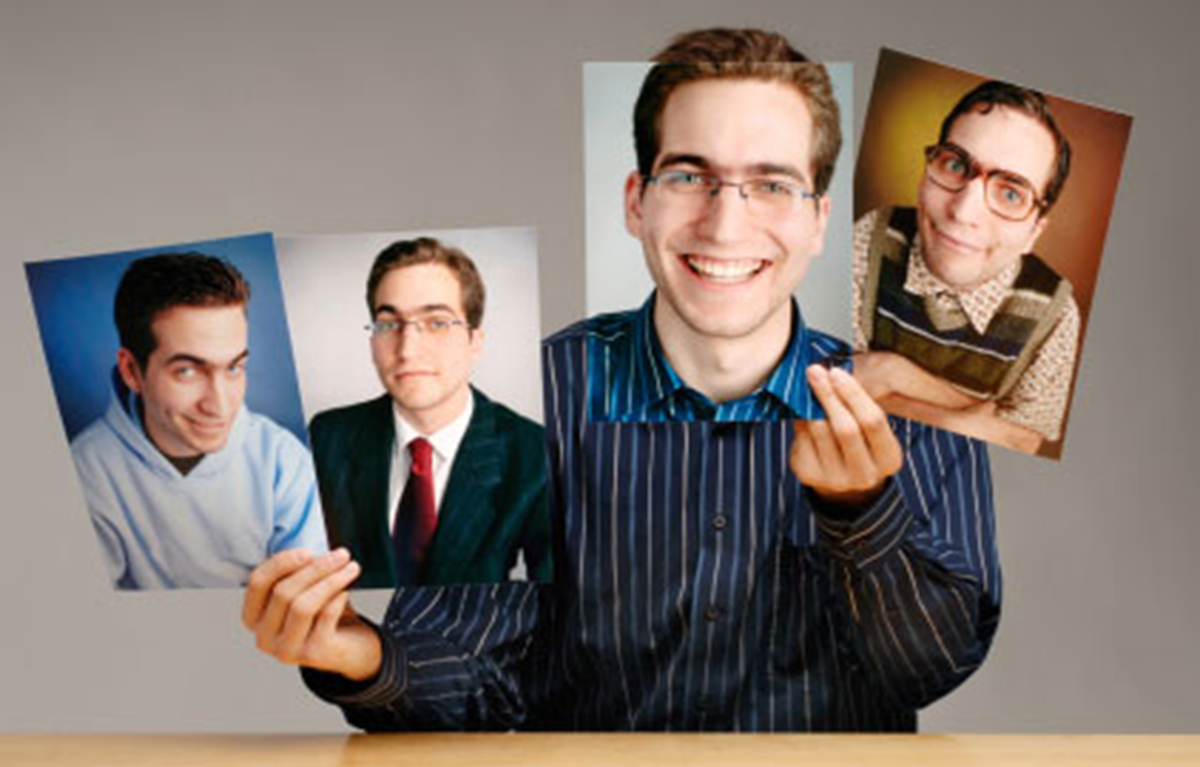 [Speaker Notes: Me, myself and irene
Sybil
The three faces of eve 
Each with its own relatively enduring pattern of perceiving, relating to and thinking about the environment and self]
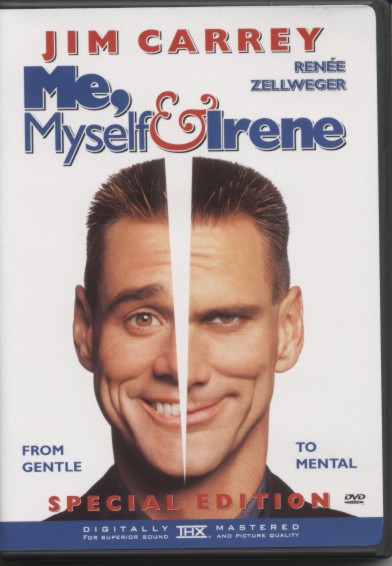 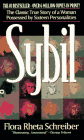 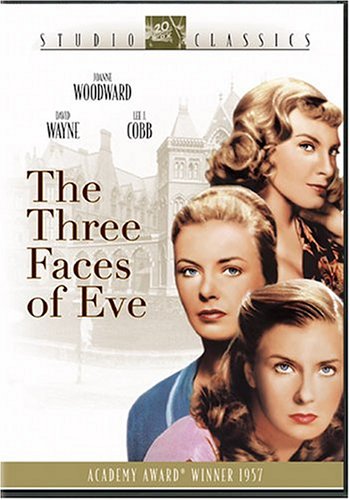 #4: Anxiety
Someone experiencing anxiety suffers from severe panic attacks and fear in high stress events.
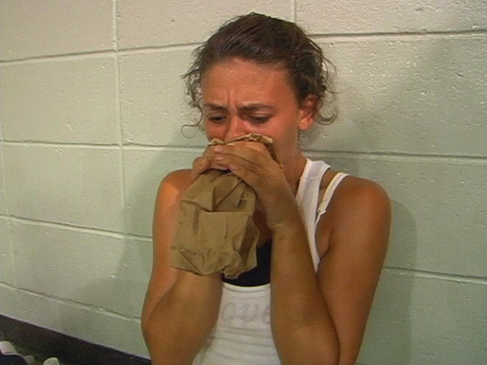 [Speaker Notes: Me, myself and irene
Sybil
The three faces of eve 
Each with its own relatively enduring pattern of perceiving, relating to and thinking about the environment and self]
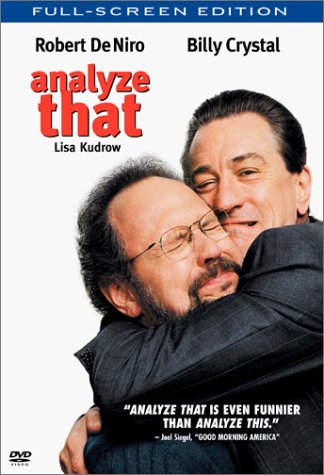 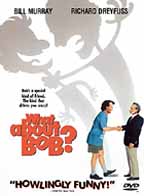 #5: Phobia
An extreme, irrational fear of an object or situation.
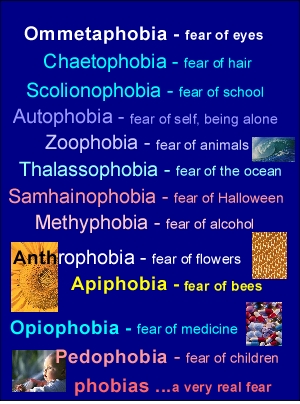 [Speaker Notes: Me, myself and irene
Sybil
The three faces of eve 
Each with its own relatively enduring pattern of perceiving, relating to and thinking about the environment and self]
#6: Attention-Deficit Hyperactivity Disorder (ADHD)
Combination of problems, such as difficulty sustaining attention, hyperactivity and impulsive behavior 

Often diagnosed before the age of 7
As early as 2 or 3 years old 

Chronic interference in more than 1 setting 
Home life, school work, sports/activities
Signs & Symptoms
Inattentive
Hyperactive/Impulsive
Fails to pay close attention to details 

Make careless mistakes

Trouble keeping attention 

Difficulty following through on instructions 

Problems organizing tasks or activities
Fidgets or squirms frequently 

Often leaves seat 

Always seems on the go

Talks excessively or blurts out answers 

Difficulty waiting turn

Interrupts conversations
#7: Addiction
A physical or psychological craving need for higher and higher doses of a substance that leads to bodily harm, social maladjustment, or economic hardship; dependence on a substance, habit, or behavior.

, or behavior
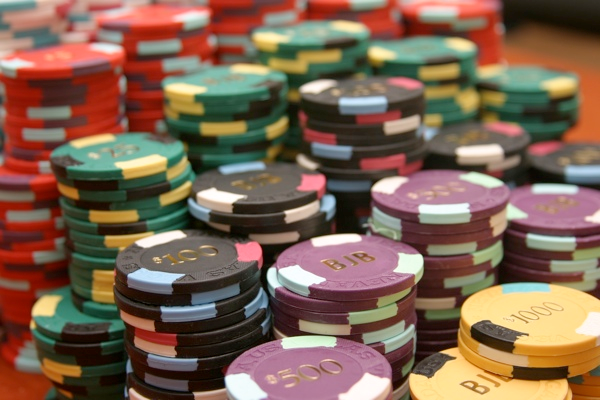 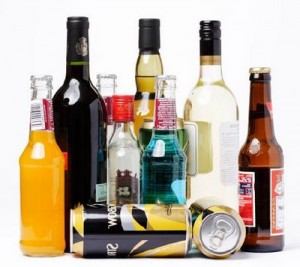 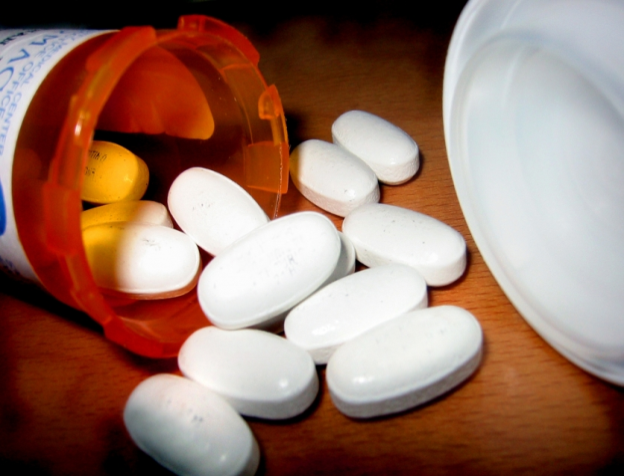 Facts & StatisticsFrom: Methodist Hospital Eating Disorder Institute
90% of women in America are unhappy with their bodies & think they need to lose weight.
75% of men are unhappy with their body & feel they need to trim fat & increase muscle.
Average women in U.S.: 5’4” & 144 lbs.
Average women in media: 5’11” & a whopping 110 lbs.
Between 98-99% of reducing diets fail to produce permanent weight loss.
7 million women and 1 million men and children suffer with an eating disorder.  Up to 22% will die!
#8: Anorexia Nervosa
A disorder in which the irrational fear of becoming obese results in severe weight loss from self-imposed starvation.
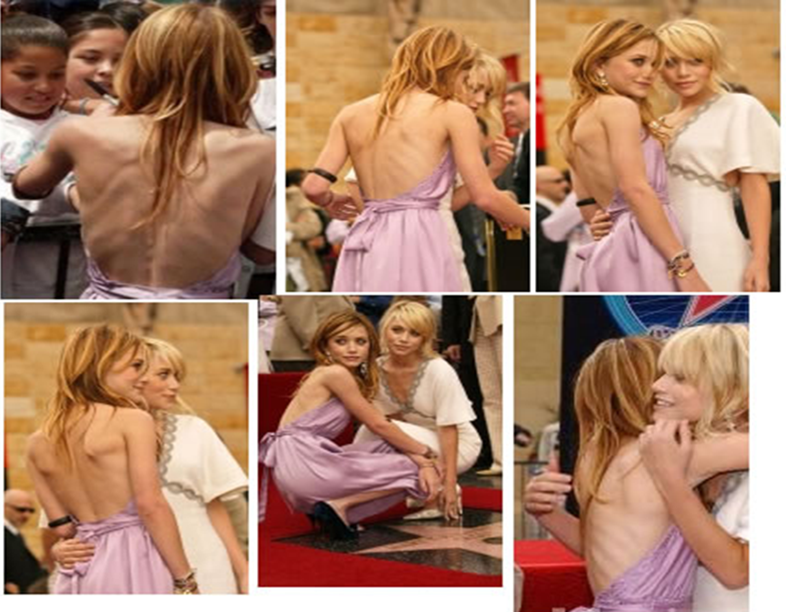 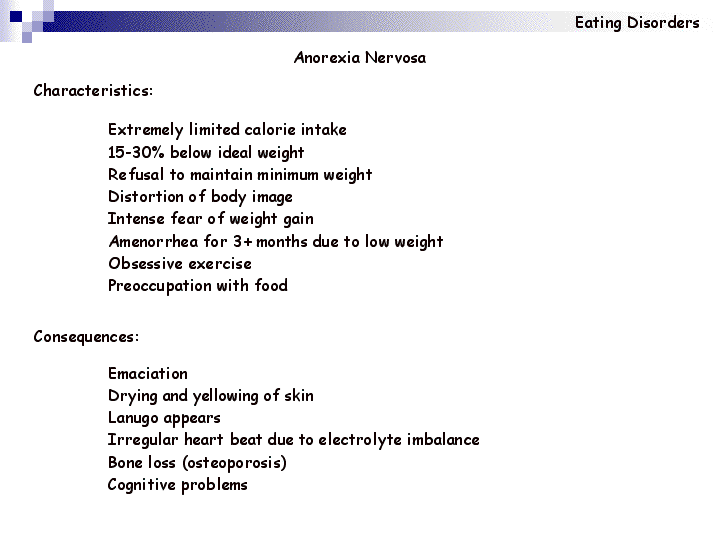 Warning Signs
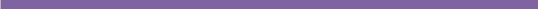 Dramatic weight loss 
Anxiety about gaining weight 
Denial of hunger 
Food rituals 
Excessive exercise 
Isolation
Frequent comments about being “fat” 
Avoids food situations
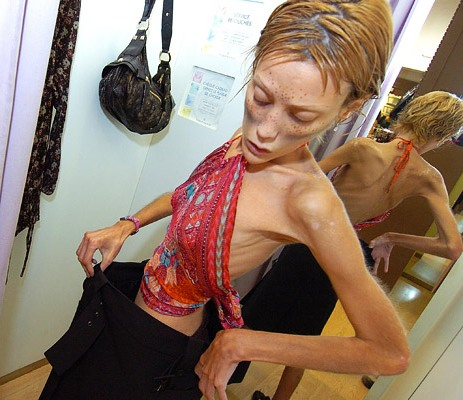 Health Risks
Muscle loss and weakness
Reduction in bone density

Fainting, fatigue, overall weakness

Dry skin and hair, hair loss
Growth of lanugo 

Slow heart rate/blood pressure

Amenorrhea 

Cold intolerance 

Heart failure (death)
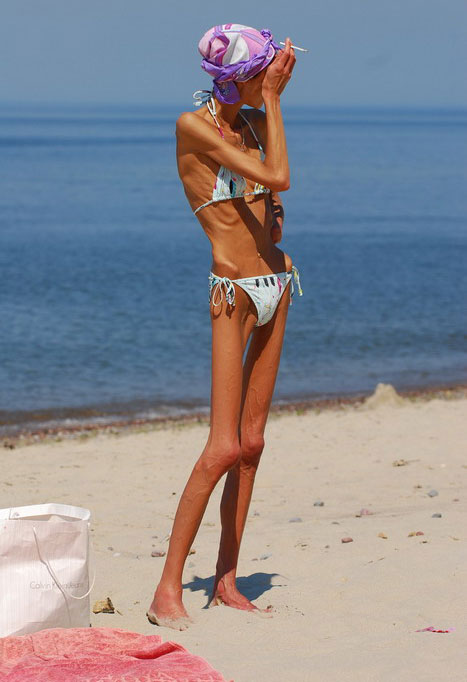 [Speaker Notes: Emotional/Mental:
Depression  
Anger
Suicidal thoughts
Low self esteem/body image

Social:
Isolation 
Loss of friends  
Withdrawal from activities]
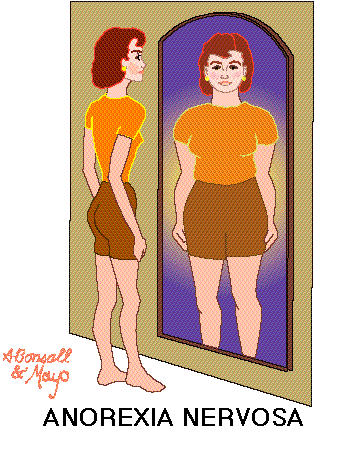 Common Signs:
Alopecia: Hair loss
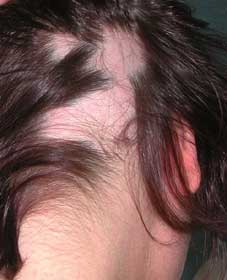 Osteoporosis is common!(lack of calcium)
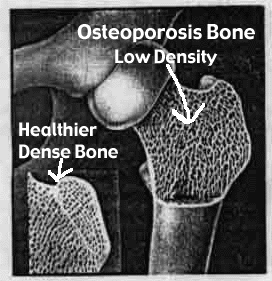 Compulsive Exercise
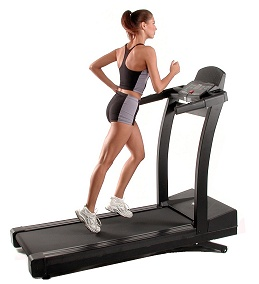 Cold Intolerance
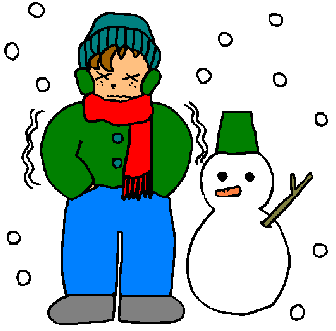 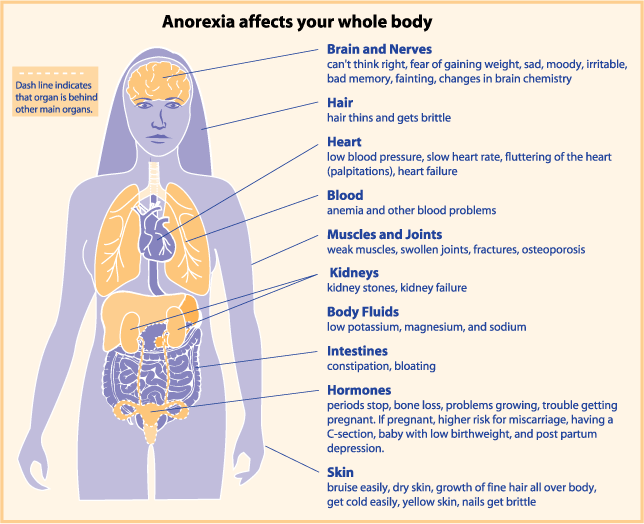 #9: Bulimia Nervosa
Binging and purging, or consuming a large amount of food in a short amount of time followed by an attempt to rid oneself of the food consumed (purging), typically by vomiting,  taking a laxative, , diuretic, or stimulant, and/or excessive exercise, because of an extensive concern for body weight.
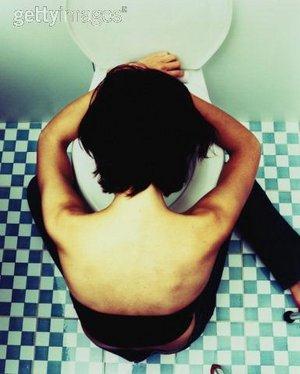 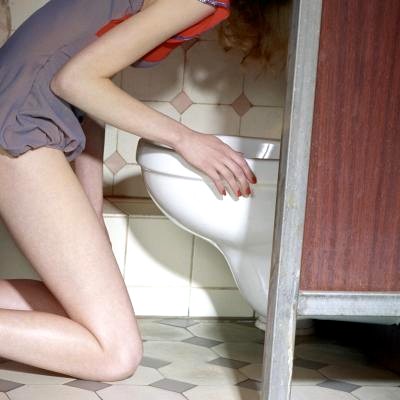 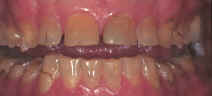 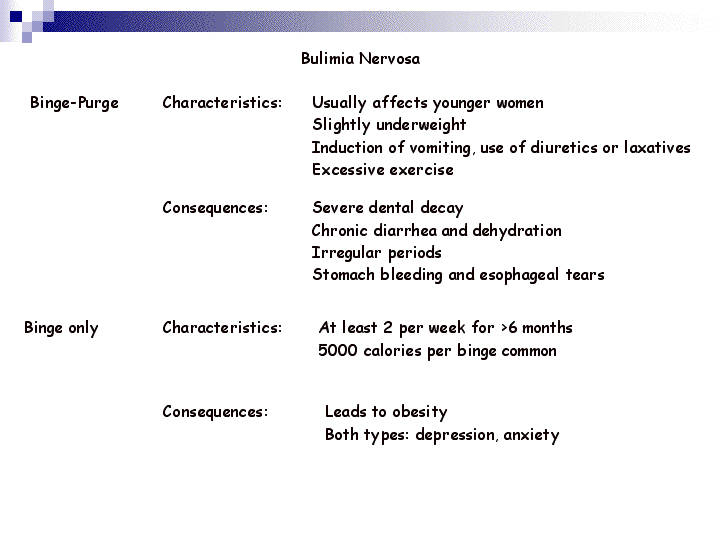 Warning Signs
Buys large amounts of food

Eats secretly, missing food, and skips meals

Weight fluctuation 

Excessive use of laxative, diet pills and exercise

Uncontrolled binging

Low impulse to control
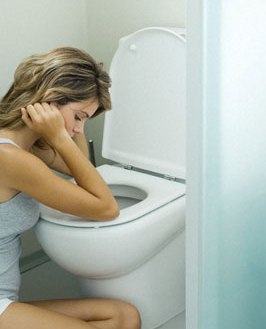 [Speaker Notes: **low self-esteem, guilt and embarrassment (especially after binge… so they purge)]
Health Risks
Stomach Rupture 

Tooth decay/erosion

Loss of fluids

Risks of seizures

Esophageal inflammation

Irregular bowel movements

Chronic sore throats
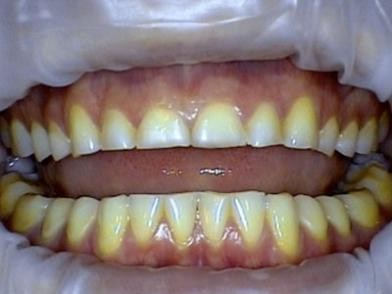 [Speaker Notes: Most likely to suffer from Eds: dacners, gymnasts, runners, wrestlers, swimmers, jockeys, body builders <<< athletes are vulnerable to eating disorders because their sport has weight constrictions and/or high performance is based on the physique of their body? 

**Slightly underweight]
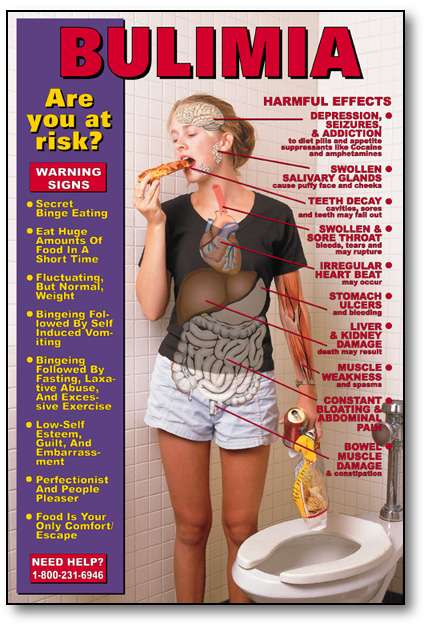 #10: Post Traumatic Stress Disorder (PTSD) *This is not #’d on your w.sht. Write it off to the side.
Mental health condition that's triggered by a terrifying event — either experiencing it or witnessing it. Symptoms may include flashbacks, nightmares and severe anxiety, as well as uncontrollable thoughts about the event.
#11: Self-Harm
The act of attempting to alter a mood state by inflicting physical harm that is serious enough to cause tissue damage to one’s body
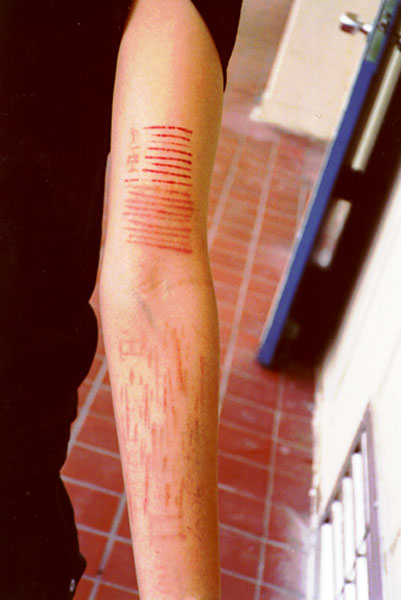 Common Behaviors
Cutting

Burning

Head-banging

Carving

Scratching
Bruising or hitting

Biting 

Picking of skin

Pulling of hair 

Bone-breaking
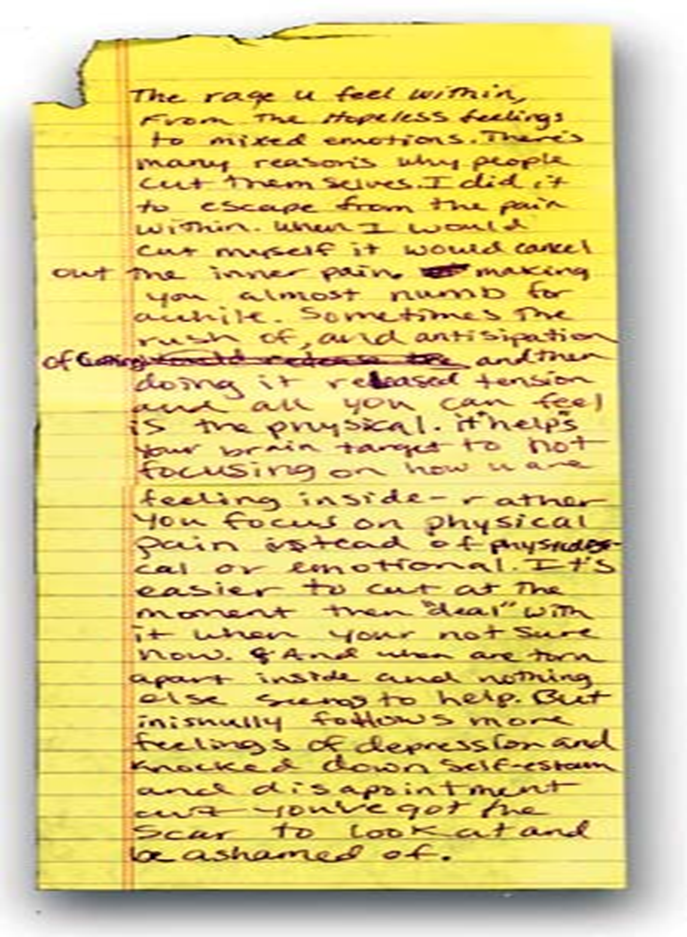 Escape from emptiness and depression

Provides relief

Relieves anger 

Escapes numbness

Reality
#12: Depression
Emotional disorders primarily involving sadness, dependency and depression 

Dejection, hopelessness, inability to feel pleasure or to take interest

Needs medical attention
[Speaker Notes: Depression is a serious illness that needs medical attention 
Left untreated, depression can lead to suicide 
Can be treated and lives when symptoms are recognized]
Depression:
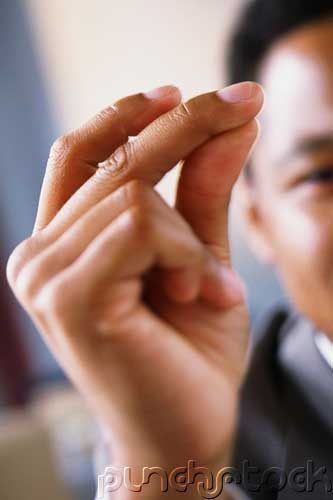 “JUST SNAP OUT OF IT!”
Snapping out of depression is as likely as talking yourself out of a heart attack. 

Depression is a serious illness that needs medical attention. 
If someone is experiencing mild depression for 2 weeks, they should seek help.
Left untreated, depression can lead to suicide.
Fortunately, depression can be treated and lives
saved when symptoms are recognized.
Depression Symptoms
Withdrawal from family and friends
Drop in grades
Change in eating & sleeping patterns
Large weight gain or loss
Unresolved grief over a loss 
Substance use 
Difficulty concentrating, remembering or making decision irritability or angry outburst
[Speaker Notes: If you or someone you know has these symptoms for more than two weweks, ask a doctor for a depression screening]
12(a): Seasonal Affective Disorder (SAD)
Depression that only occurs during the fall and winter months
Oversleeping/difficulty staying awake 
Fatigue 
Social withdrawal
Inability to cope
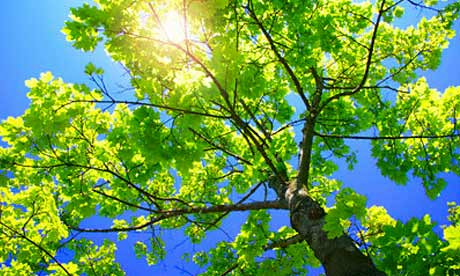 [Speaker Notes: Almost everyone can get a little depressed when days are short, dark, and cold, but when a person’s systems are lasting and disabling]
#12(b): Bipolar Disorder aka: Manic Depression
Depressive Symptoms:
Manic Symptoms:
Loss of energy
Feelings of worthlessness 
Difficulty concentrating
Insomnia  
Loss of interest 
Recurrent thoughts of death or suicide
Severe changes in mood
Increased energy 
Decreased need for sleep
Increased talking (too fast or too much)
Disregard of risk 
Overly-inflated self-esteem
[Speaker Notes: Disregard of risk – excessive involvement in risky behaviors or activities 
Grandiose thinking (they think they are more important) example: 
**The cause is not known, but it has a genetic component and can run in families.]
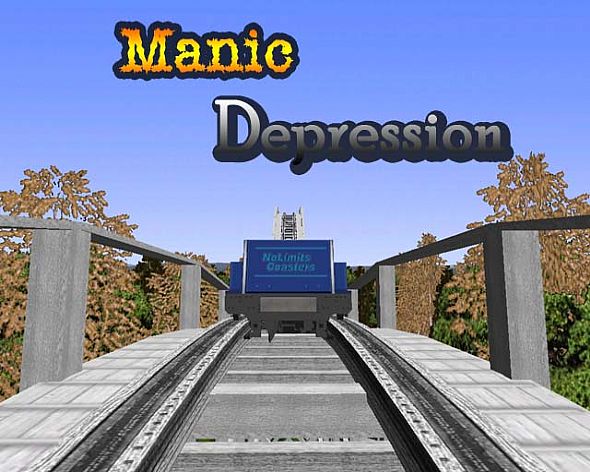 Suicide
#1 cause is: Untreated depression 

3rd leading cause of death (15-24 yr. olds)

Most suicidal teens DO NOT WANT TO DIE, rather they feel it is the only way to end their pain.

9 out of 10 adolescents who commit suicide give clues to others before the suicide attempt! (only 10% show no warning signs).
Suicide: Warning Signs
Giving away prized possessions
Feelings of despair, hopelessness
Threats to hurt oneself
Preoccupation with death
Crisis Text Line Support for Teens 24/7
Text "LISTEN' to 741-741
CTL helps individuals in crisis by connecting them with a compassionate, trained listener through a toll-free texting service.
How you can help
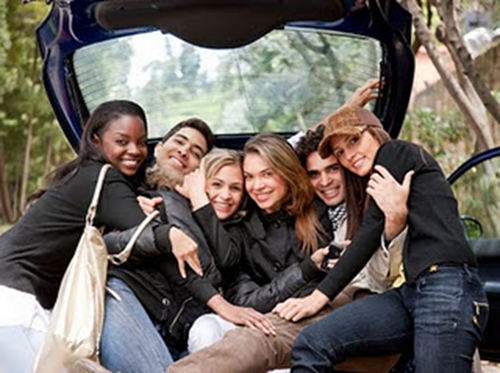 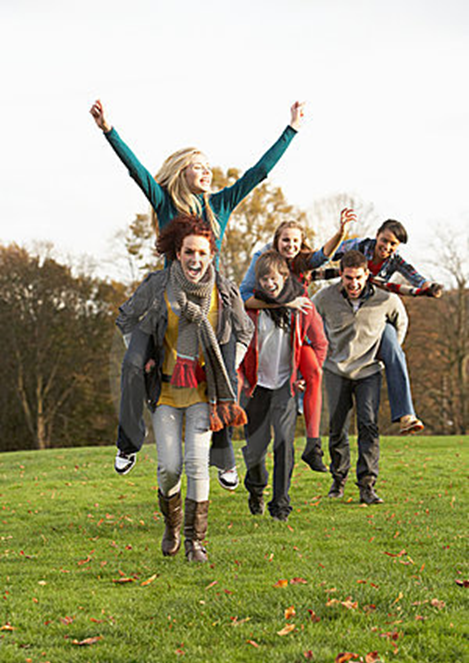 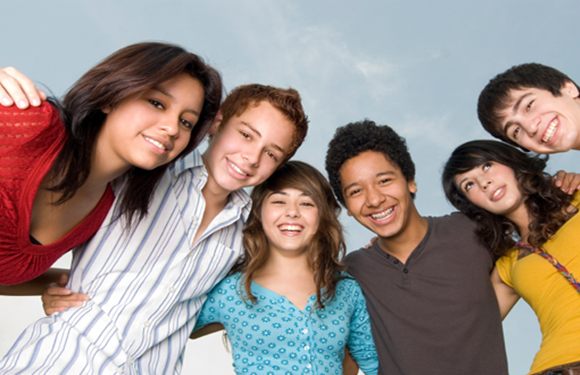 You are part of the PROBLEM if you:
Attempt to punish, threaten, bribe, or preach

Cover up or make excuses for their behavior

Take responsibility for the person 

Keep the problem to yourself and chose not to tell someone
[Speaker Notes: Hide food from a binger or try to force an anorexic to eat
Argue about how much they should or should not eat]
You are part of the SOLUTION if you:
Remain calm, unemotional and factually honest in speaking to the person about your concerns

Attend support groups

Encourage your friend to seek help

Do not cover up or avoid the situation and confront the person with your concerns
STEPS to help someone with a mental illness:
1. Share Concern Skill 
I care/love…
I see… 
I feel… 
Listen – I want/would like, I will…

2. Ask the tough questions 
“Are you depressed? Are you starving yourself?”

3. Tell a trusted adult
[Speaker Notes: 2) Calmly tell them the specific observations that have aroused your concern.
3) Ask the question: “Are you depressed, starving yourself, hearing voices, etc.?
4) Tell a trusted adult (immediately if the person has problems that scare you!: nurse, teacher, coach, counselor)]
Can you recover?
Mental disorders are treatable

Multidisciplinary approach is required: 
Physicians 
Therapists/Counselors
Dieticians 
Medications
Prevention Strategies
Share your feelings and emotions with someone you trust

Use positive self talk

Manage stress with stress management skills
Use healthy decision making skills

Use effective communication skills
“I Messages”

KNOW the signs and symptoms
Five Stages of Grief (Kubler-Ross Model)
This model describes the process by which people deal with grief and tragedy 

They apply to any form of catastrophic loss (job, income, divorce, freedom, death, etc.)

These steps do not necessarily come in order, although a person will experience at least two
D.A.B.D.A
Denial
Initial reaction to a loss

Anger
Victim can no longer deny feelings.

Bargaining
May involve praying, alternative treatments, or promising better behavior. 

Depression
Period of grieving for the loss

Acceptance
Coming to terms with situation